Reve academy recommendation
Josh Chamberland, hui Brickner, Julie flower, Jeremy lembeck
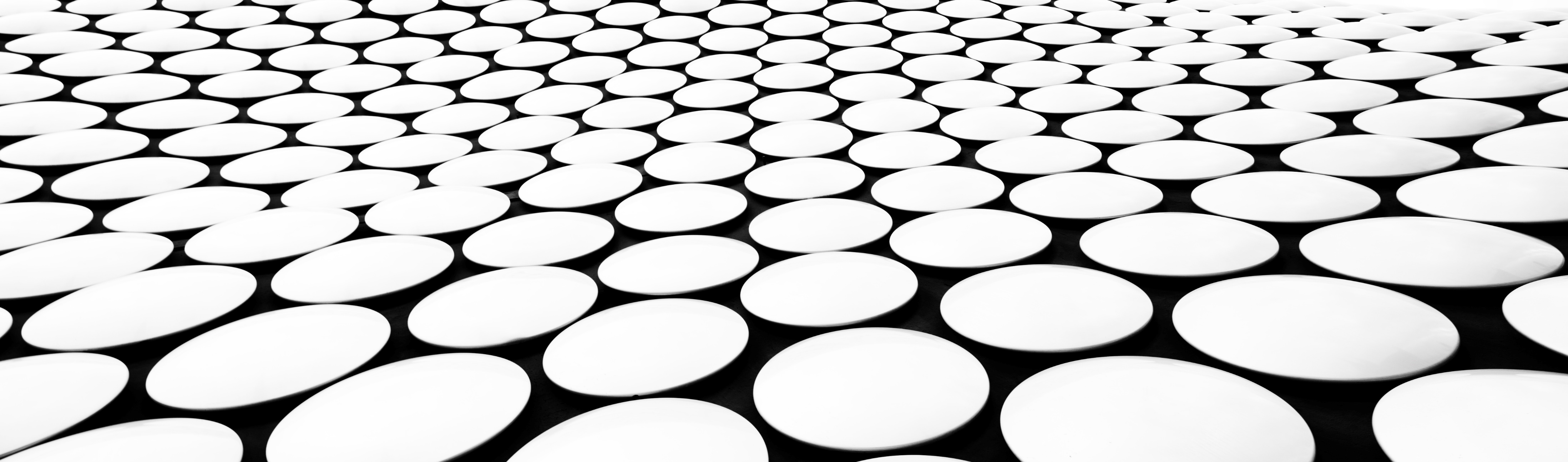 Agenda
REVE Overview and objective
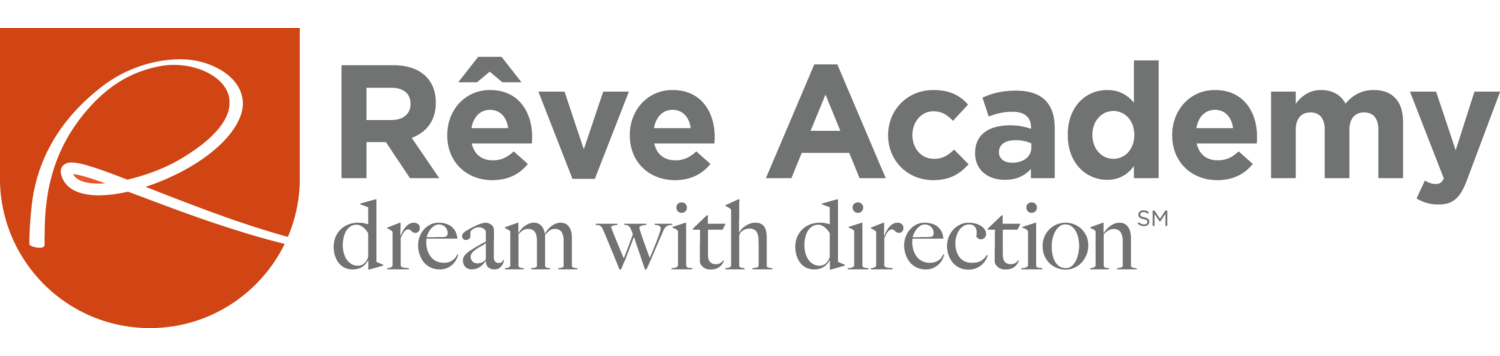 About
Founded in 2010 in North Minneapolis, a highly economically distressed area
Seeks to inspire and incubate ideas and create digital leaders from underprivileged areas
Serves high school students from the Twin Cities metro area, 80% of which from low income families and 90% ethnically/racially diverse
Engagement Model
Engage in small, SOW-based engagements focused on digital marketing solutions
Started working with smaller organizations and has partnered with larger organizations over the last few years
Focus is an established network of organizations
Reve’s Current Challenges and Objective
Strategic Objective
Reve seeks to shift its customer base from smaller organizations to larger organizations in the Twin Cities while maintaining the company’s mission to “empower students to dream with direction through pathways to digital careers.”
Challenges/Opportunities
Proposed Changes
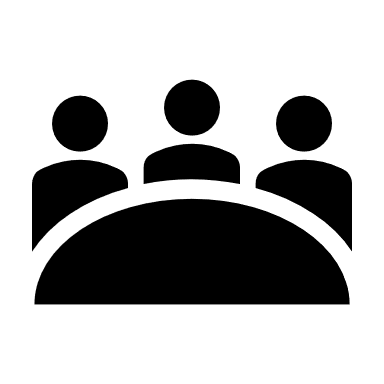 Customers are generally  Focused on Deliverables
Build pipeline of large organizations with a diversity focus
1
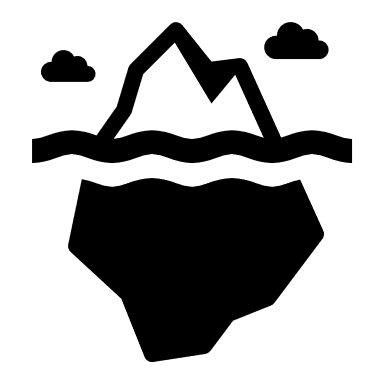 The complexity of onboarding contract or consulting resources
Use revival and other events to showcase the new design challenge service
2
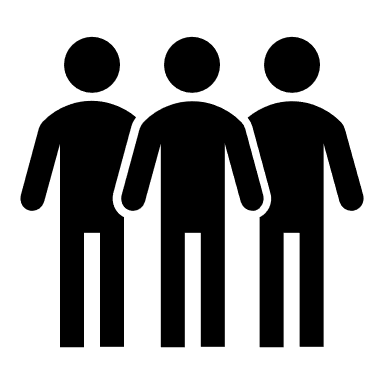 Building diverse talent pipelines is not the primary focus of engagement
[Speaker Notes: Not all current Reve customers invest in diversity programs or have the same focus on building a diverse workforce and can appreciate this aspect of Reve’s offering 
Smaller organizations with potentially different Budget constraints, smaller pipelines of projects, and smaller recruiting efforts
Don’t understand agency model and some of the onboarding issues that can occur
Don’t value Diversity aspect, so there is an opportunity to create tighter alignment with a different customer base that shares Reve’s mission and the customer’s desire to build a recruiting pipeline for diverse talent

REVE should focus on seeking strategic alignment with larger organizations seeking to build a diverse talent pipeline within the local community. This will create a longer, future focused arc both organizations can use as a guide for each individual project engagement. This shifts the focus from specific project deliverables to a longer term, shared objective]
Diversity is a source of strategic alignment
There is clear evidence that diversity drives enhanced financial performance
In the United States, there is a linear relationship between racial and ethnic diversity and better financial performance: for every 10 percent increase in racial and ethnic diversity on the senior-executive team, earnings before interest and taxes (EBIT) rise 0.8 percent.
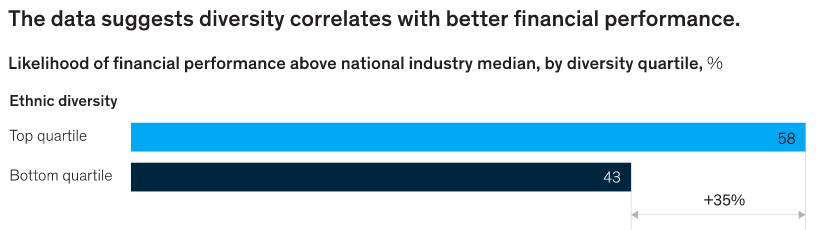 ***
Diversity Disconnect
Continued Investment
of those responding to a survey work at companies that lack diversity*
of those responding to a survey have diversity programs in place to address gaps**
78%
98%
*      “How Diversity can Drive Innovation” Harvard Business Review
**   “Fixing the Flawed Approach to Diversity” Boston Consulting Group
*** “Why diversity matters” McKinsey & Company
[Speaker Notes: Most companies understand that diversity results in better performance outcomes for their organizations. As a result, there has been a trend in organizations investing in Diversity programs. 

These programs make intuitive sense. It is the right thing to do. Organizations ranking in the top 25% for the diversity of their workforce are likely to have positive financial outcomes above their industry medians. Conversely, the bottom quartile is less likely to beat their industry median. (McKinsey, 2015). 

While the benefits have been proven empirically, and there has been widescale investment in building diverse workforces, there is still a long way to go for many companies as you can see by the statistics here]
Use Diversity to Target and connect with customers
1
Connect
Build the Pipeline
Benefits

Engage budget owners within the strategic context of building diverse talent pipelines aligned to both Reve and Customer diversity initiative outcomes
Organizations with diverse leadership teams have a better understanding of the challenges diverse candidates face
Larger organizations may have larger budgets, more willingness to commit, and more experience engaging partners like REVE
Connect with D&I leaders, leveraging them as a springboard into the organization to identify budget owners and connect them via events such as Reve Revival
Diverse Leadership Teams
Financial Viability
D&I Leader
[Speaker Notes: REVE should build a pipeline of companies with the following attributes:

Appointed Diversity & Inclusion Leaders
Diverse Leadership teams
Financial viability

Companies with appointed Diversity leaders have already demonstrated a willingness to invest resources into building a more diverse workplace. These leaders are positioned to connect REVE to business and technology leaders inside the organization who understand and aspire to building a more diverse workforce. 

Diverse leadership teams have first-hand experiences with the difficulties and challenges of building diversity into the workforce and may be willing to take a longer-term view of achieving Diversity metrics. Whereas, leadership teams lacking diversity may lack a clear understanding of diversity problems resulting in poorly sized or allocated budgets (BCG, 2019).

Finally, REVE should focus on Fortune 500 companies, but pay keen attention to profitability. Larger companies will have more project work and a better understanding of the complexities projects bring. The amount of resources dedicated to a REVE engagement is less impactful to bottom line performance and their willingness to create longer term partnerships may be higher

With the right companies in the sales pipeline, REVE should use Diversity leaders to connect with budget owners inside the organization, rather than sending cold emails that end up on large piles of emails managers receive every day.

This approach also focuses on the common ground both REVE and the target company will share around building a pipeline of diverse talent in the community, which may lead to a tighter, more integrated business relationship.]
expand revival model to Showcase new offering
2
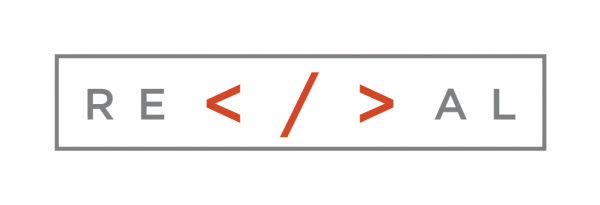 Consider Expanding Revival
An annual event that teams interns with professionals from sponsoring companies

Teams spend a day developing and innovating around an idea ending in a presentation of their results

Ideas revolve around leveraging technology to improve their communities.
Maximize the number of companies exposed to Revival
Build a New Capability
Provide Revival-like events tailored to a single sponsoring company and their challenges
    
Minimizes onboarding issues
  
Another avenue to engage and build relationships 
     with local companies

Provides value to the interns with visibility to professional organizations
[Speaker Notes: Outline
======
- Revival is a great way to showcase the ability of the interns, and sponsoring companies love it.
- We recommend that Reve consider:
    - Increasing frequency of Revival to maximize visibility in the tech community
    - Offer Revival-like events that offer challenges that are tailored to and sponsored by a single company
        - Benefits of this offering could include:
            - Little to no intern onboarding compared to their current offerings, use what you've learned to flatten curve for other offerings
            - An additional way to engage companies who may not have the project work on hand
            - Provide interns with another way to build towards digital careers

Talk track
========
- This summer, the ACE leaders working with Reve were invited to attend Reve Revival.
    - Revival is a yearly showcase where REVE interns divide into corporate sponsored teams, and spend a day working with professionals from those corporations to develop 
to develop an idea focused on leveraging technology to improve their communities.

    - As with most things in 2020, Revival was virtual this year. But that did not stop the REVE interns from impressing at Revival. Going into this project I had the same question that many of you are probably having right now: "How much can be realistically expected from a group of teenagers". After seeing the well thought out concepts, complete with business case analysis and obtainable next steps, there is no doubt in my mind that, given the opportunity, these students can absolutely deliver value.

    - And I'm not alone in that opinion. In 2019, 100% of the surveyed participants in Revival from the 10 participating  organizations responded as "Likely" or "Very Likely" to recommend Revival to a colleague.

- That is why one of our recommendations for REVE is to invest in Revival and elevate it from an annual event to a secondary offering, one that will drive interest in REVE Academy as well as set up their existing internship offering for greater success going forward.

    - Our proposal is to not only consider increasing the frequency or size of Revival as it exists today, but to capitalize on its value as a marketing tool, working with the companies that come away impressed to organize and conduct targeted design challenges sponsored by a single company.

    - Rather than solving broad societal challenges with these events, REVE would work with the company to provide challenges to REVE Academy students that directly address the issues and hurdles facing that specific company.

    - Examples of these challenges could range from more traditional design challenges like designing a new user interface for a product to challenges that more specifically leverage the unique perspectives of the students like a proposal to how a company's brand can be reframed to be better perceived in their community.

- This type of secondary offering minimizes several of REVE's current hurdles with regards to their customers:

        - It removes onboarding obstacles, allowing interns to provide value to an organization in a very short timeframe. It also gives REVE an opportunity to build internal knowledge about their customers and how they do business, potentially flattening that onboarding curve required for future work through existing internship program. 

        - It also allows REVE another avenue to get their foot in the door at companies that may be skeptical of a young interns' ability to contribute value in their current offering structure

        - The third benefit is the value given to the interns themselves. Especially for the senior interns looking to pursue a career in technology, that time working closely with professionals from the sponsoring company to develop an idea as well as the opportunity for visibility in their presentation provides a new way for REVE to achieve its mission of providing students pathways to digital careers]
Wrap up & Next Steps
Challenges/Opportunities
Proposed Changes
Small budgets
Unfamiliar model
Less need for additional staff
Less focused on diversity
Less focused on local talent development
1
Diversity & Inclusion programs
2
Increase successful Revival event
[Speaker Notes: As you can see….based on some current challenges, Reve Academy is looking to shift its customer base from smaller organizations to larger organizations in the Twin Cities while maintaining their mission to “empower students to dream with direction through pathways to digital careers.”
Challenges such as:
Smaller companies often don’t have the budgets to support Reve’s price tag
Smaller companies often don’t understand the agency model offered by Reve
Smaller companies often don’t have the need for frequently augmenting talent
They also often don’t focus as much on diversity and developing local tech talent

Expanding into larger organizations could mitigate these challenges. We are recommending two proposed changes as entry points into these larger organizations.

First,  Reve should focus on businesses who have invested in Diversity & Inclusion programs as they recognize and support the diversity needs that align to Reve’s mission. Those organization are willing to invest resources into building a more diverse workplace. Many local Twin Cities companies have been recognized for their diversity efforts by DiversityInc, a dominant “diversity” publication with  web traffic and social media reach  – Medtronic, Ecolab, US Bank, Best Buy and Target are just a few. Reve should reach out to those companies, explaining their mission of building authentic diversity in the local tech industry by empowering students to succeed in the workplace. These students are our future, and their perspective is valuable. Reve should use them as their springboard into these organizations.

Second, we suggest that Reve capitalize on the success of their annual Revival event by increasing its frequency and positioning it as a secondary offering. They should use this new design challenge offering as a marketing tool, reaching out to companies who attend Revival events and leave those events impressed and eager to conduct a design challenge of their own. Reve should work to organize and conduct future targeted design challenges where they are the single sponsor; where their dedication to developing diverse and local talent can be showcased and revered by other organizations while Reve interns are working to directly address the issues and hurdles that apply to their specific company, without onboarding or a major time or financial commitment. It’s truly a win-win situation!]
MN Tech Board – How can you help?
Strategic Objective
Reve seeks to shift its customer base from smaller organizations to larger organizations in the Twin Cities while maintaining the company’s mission to “empower students to dream with direction through pathways to digital careers.”
Make introductions within your org
Make introductions outside of your org
Sponsor a Design Challenge
Contact Brad von Bank at brad@reveacademy.org.
[Speaker Notes: Now, we ask you, MNTech board members, what can you do to help Reve Academy succeed in their objective of shifting its customer base from smaller to larger Twin Cities organizations? Are you part of a large organization and could make some introductions? Does your organization offer a Diversity & Inclusion program that you could introduce to Reve ? Or do you have contacts in local larger companies you could introduce? Would your organization like to sponsor a design challenge to solve hurdles specific to your organization while showcasing your commitment to developing diverse and local talent? 
Reve Academy could use your help.]